ПРОФЕССИОНАЛЬНЫЙ СТАНДАРТ (проект)Специалист в области регулирования выбросов парниковых газов
М.П.Волосатова
Нач. отдела правового сопровождения экологической политики в сфере ТЭК
июнь  2024 г.
Потребность в разработке и применении профессионального стандарта «Специалист в области регулирования выбросов парниковых газов»
Необходимость выделения отдельного направления специализации работников народного хозяйства в области регулирования выбросов парниковых газов связана с международными обязательствами Российской Федерации как Стороны Рамочной конвенции ООН об изменении климата (Российская Федерация стала Стороной Рамочной конвенции ООН об изменении климата – РКИК ООН 25 марта 1995 года после принятия Федерального закона о ее ратификации № 34-ФЗ от 4 ноября 1994 г.),  а также с формированием и реализацией в Российской Федерации национальных политики и мер по смягчению последствий изменения климата.



В соответствии со своими обязательствами Стороны РКИК ООН, включая РФ, «…формулируют, осуществляют, публикуют и регулярно обновляют национальные и, в соответствующих случаях, региональные программы, содержащие меры по смягчению последствий изменения климата путем решения проблемы антропогенных выбросов из источников и абсорбции поглотителями всех парниковых газов, не регулируемых Монреальским протоколом, и меры по содействию адекватной адаптации к изменению климата» (п. «б» статьи 4 РКИК ООН) 





 
вызванным ростом концентрации парниковых газов в атмосфере, который в значительной степени обусловлен антропогенным влиянием  хозяйственной и иной деятельности.
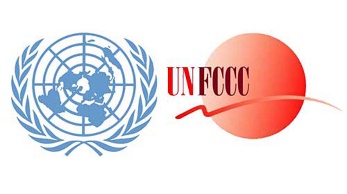 Специалист в области регулирования выбросов парниковых газов климатических изменений                                                                                                                                2
Потребность в разработке и применении профессионального стандарта «Специалист в области регулирования выбросов парниковых газов» (2)
Вслед за ратификацией РКИК ООН Российская Федерация (с 2004 года) стала участником Киотского протокола (1997 г.) к РКИК ООН, а впоследствии присоединилась к Парижскому климатическому соглашению (2015 г.).
В период 2010-2012 гг. в соответствии с положениями статьи 6 Киотского протокола в России было реализовано 108 климатических проектов в рамках механизма «совместного осуществления» (статья 6 Киотского протокола), направленных на сокращение выбросов парниковых газов на предприятиях нефтяной и газовой промышленности, металлургии, химической и целлюлозно-бумажной отраслей.
Таким образом, уже с начала 2000-х годов многие предприятия столкнулись с необходимостью выполнения профессионально подготовленными специалистами определенных видов работ в сфере разработки мер по сокращению выбросов парниковых газов (ПГ), учету и документированию достигнутых сокращений выбросов ПГ, подготовке проектной документации в международно-признаваемом формате, детерминации и валидации проектов, сертификации единиц сокращения выбросов ПГ.
В законодательном поле появились НПА, регулирующие порядок подготовки и реализации «киотских» проектов (постановление Правительства Российской Федерации от 15 сентября 2011 г. № 780 «О мерах по реализации статьи 6 киотского протокола к Рамочной конвенции ООН об изменении климата»).
Специалист в области регулирования выбросов парниковых газов климатических изменений                                                                                                                                3
Потребность в разработке и применении профессионального стандарта «Специалист в области регулирования выбросов парниковых газов» (3)
В настоящее время в Российской Федерации созданы институциональные условия для реализации мер, направленных на смягчение последствий изменения климата, а также на адаптацию отраслей экономики к климатическим изменениям.

Указом Президента Российской Федерации от 26 октября 2023 года № 812 утверждена Климатическая доктрина Российской Федерации.
Указом Президента Российской Федерации от 4 ноября 2020 г. № 666 «О сокращении выбросов парниковых газов» установлена цель «обеспечить к 2030 году сокращение выбросов парниковых газов до 70 процентов относительно уровня 1990 года с учетом максимально возможной поглощающей способности лесов и иных экосистем и при условии устойчивого и сбалансированного социально-экономического развития Российской Федерации».
Распоряжением Правительства Российской Федерации от 29 октября 2021 г. № 3052-р утверждена Стратегия социально-экономического развития Российской Федерации с низким уровнем выбросов парниковых газов до 2050 года.
Важнейшим регуляторным документом в указанной области является Федеральный закон 2 июля 2021 года № 296-ФЗ «Об ограничении выбросов парниковых газов» (далее – Закон № 296-ФЗ)
Специалист в области регулирования выбросов парниковых газов климатических изменений                                                                                                                                4
Потребность в разработке и применении профессионального стандарта «Специалист в области регулирования выбросов парниковых газов» (4)
Важнейшим регуляторным документом в сфере изменения климата является Федеральный закон 2 июля 2021 года № 296-ФЗ «Об ограничении выбросов парниковых газов» (далее – Закон № 296-ФЗ). С его принятием значительно возросла актуальность стандартизированных требований к специалистам в области регулирования выбросов парниковых газов.
Это связано в первую очередь с масштабами охвата субъектов хозяйственной деятельности мерами регулирования, установлением для регулируемых организаций обязательной отчетности о выбросах ПГ, необходимостью соблюдения специалистами определенных регламентов выполнения их трудовых функций при решении задач, стоящих перед регулируемыми организациями.
Законом № 296-ФЗ к регулируемым организациям отнесены «юридические лица и индивидуальные предприниматели, хозяйственная и иная деятельность которых сопровождается выбросами парниковых газов, масса которых определяется в соответствии со статьей 7 настоящего Федерального закона».
Соответственно статьей 7 Закона № 296-ФЗ определено, что отнесение юридических лиц и индивидуальных предпринимателей к регулируемым организациям осуществляется на основании критериев, устанавливаемых Правительством Российской Федерации в отношении хозяйственной и иной деятельности, сопровождаемой выбросами парниковых газов, масса которых эквивалентна 150 и более тысячам тонн углекислого газа в год за период до 1 января 2024 года или 50 и более тысячам тонн углекислого газа в год за период с 1 января 2024 года. Указанные критерии включают перечни видов хозяйственной и иной деятельности, сопровождаемой выбросами парниковых газов, и показатели такой деятельности.
Специалист в области регулирования выбросов парниковых газов климатических изменений                                                                                                                                  5
Содержание трудовых функций, установленных профессиональным стандартом «Специалист в области регулирования выбросов парниковых газов»
Установленные Законом № 296-ФЗ требования к регулируемым организациям, а также к организациям осуществляющим учет выбросов и поглощений ПГ на добровольной основе, предполагают осуществление работниками таких предприятий обобщенных трудовых функций, к числу которых относятся: инвентаризация источников выбросов ПГ, учет выбросов ПГ в соответствии с утвержденными методиками, разработка мероприятий по сокращению выбросов.
Установлены целевые показатели сокращения выбросов ПГ
Идентификация субъекта хозяйственной деятельности как регулируемой организации
Расчет выбросов ПГ от источников
Инвентаризация источников выбросов ПГ
Нет
Завершение процесса
Да
Да
Методика количественного определения объема выбросов парниковых газов, утвержденная приказом Минприроды России от 27.05.2022 №371
Критерии отнесения юридических лиц и индивидуальных предпринимателей к регулируемым организациям, установленные постановлением Правительства РФ от 14 марта 2022 г. № 355
Выбросы ПГ равны или превышают 50 тыс. т СО2-экв.
Нет
Завершение процесса
Программа мероприятий по сокращению выбросов ПГ
Специалист в области регулирования выбросов парниковых газов климатических изменений                                                                                                                                 6
Обобщенные трудовые функции профессионального стандарта «Специалист в области регулирования выбросов парниковых газов»
Характеристика обобщенных трудовых функций	
3.1. Обобщенная трудовая функция «Осуществление учета и контроля данных о выбросах и поглощениях парниковых газов»	
3.2. Обобщенная трудовая функция «Осуществление анализа и систематизации данных о выбросах парниковых газов и поглощении парниковых газов от хозяйственной деятельности, имеющихся баз технологических решений, способствующих минимизации выбросов парниковых газов, либо способствующих увеличению их поглощения, в целях выработки соответствующих управленческих и технологических решений»	
3.3. Обобщенная трудовая функция «Обеспечение соблюдения требований законодательства Российской Федерации в области ограничения выбросов парниковых газов при осуществлении хозяйственной деятельности»	
3.4. Обобщенная трудовая функция «Осуществление мероприятий по реализации климатического проекта (комплекса мероприятий, обеспечивающих сокращение (предотвращение) выбросов парниковых газов или увеличение поглощения парниковых газов)»	
3.5. Разработка и внедрение решений, минимизирующих и (или) предотвращающих выбросы парниковых газов, либо увеличивающих их поглощение	
3.6. Подготовка отчетов о верификации результатов реализации климатического проекта (при наличии) и внесение данных в реестр углеродных единиц
Специалист в области регулирования выбросов парниковых газов климатических изменений                                                                                                                                  7
Пример описания трудовой функции в проекте профессионального стандарта «Специалист в области регулирования выбросов парниковых газов»
Наименование
Обращение с данными о выбросах парниковых газов от осуществляемой хозяйственной деятельности, включая их сбор и хранение
Трудовые действия
Сбор информации о выбросах парниковых газов, в том числе определение источников таких выбросов (инвентаризация выбросов парниковых газов)
Систематизация данных о выбросах парниковых газов
Контроль динамики выбросов парниковых газов при осуществлении хозяйственной деятельности
Сбор и систематизация информации о влиянии эксплуатируемого оборудования на объем выбросов парниковых газов
Сбор и систематизация информации о влиянии используемых технологий на объем выбросов парниковых газов
Обобщение и составление отчета о влиянии эксплуатируемого оборудования на объем выбросов парниковых газов
Необходимые умения
Выполнять систематизацию информации, в том числе данных мониторинга, с использованием статистических приемов и методов математического моделирования
Производить сравнительный и корреляционный анализ информации, с использованием средств программного обеспечения
Производить оценку и определять объем выбросов парниковых газов при осуществлении хозяйственной деятельности с использованием математического моделирования данных
Формировать базы данных о выбросах парниковых газов, в соответствии с требованиями нормативных правовых актов в области регулирования выбросов парниковых газов с использованием программного обеспечения
Необходимые знания
Нормативные правовые акты в области регулирования выбросов парниковых газов
Устройство, принципы действия, технические характеристики оборудования, в результате эксплуатации которого происходят выбросы парниковых газов
Технологические процессы, в результате которых происходят выбросы парниковых газов
Техническая документация, регламентирующая правила и условия эксплуатации оборудования, в результате эксплуатации которого происходят выбросы парниковых газов
Методы и приемы работы с информацией, в том числе с использованием программного обеспечения и средств автоматизации рабочего процесса
Специалист в области регулирования выбросов парниковых газов климатических изменений                                                                                                                                  8
Содержание трудовых функций, установленных профессиональным стандартом «Специалист в области регулирования выбросов парниковых газов» (2). Верификация выбросов ПГ
Законом № 296-ФЗ установлена возможность реализации климатических проектов. Климатический проект определен как комплекс мероприятий, обеспечивающих сокращение (предотвращение) выбросов парниковых газов или увеличение поглощения парниковых газов (пункт 7 статьи 2 Закона № 296-ФЗ).
Включение сведений о планируемом (реализуемом) климатическом проекте в реестр углеродных единиц
Реестр углеродных единиц
Счет углеродных единиц
Оператор углеродных единиц
Климатический проект
Исполнитель климатического проекта
Проверка на соответствие критериям отнесения проектов к климатическим проектам (Приказ Минэкономразвития России от 11.05.2022 № 248)
Выпуск в обращение углеродных единиц
Реализация климатического проекта
Орган по валидации и верификации ПГ, аккредитованный в национальной системе аккредитации
Постановление Правительства РФ от 30.04.2022 № 790 "Об утверждении Правил создания и ведения реестра углеродных единиц, а также проведения операций с углеродными единицами в реестре углеродных единиц"
Отчет о верификации результатов климатического проекта
Валидация проекта (Приложение № 2 к приказу Минэкономразвития России от 11.05.2022 № 248)
Отчет о валидации проекта
Положительное заключение о  валидации проекта
Специалист в области регулирования выбросов парниковых газов климатических изменений                                                                                                                                 9
Экономика климатических проектов
Законом № 296-ФЗ установлена возможность оборота углеродных единиц, образованных в результате реализации климатических проектов.
Одновременно Федеральным законом от 06.03.2022 № 34-ФЗ «О проведении эксперимента по ограничению выбросов парниковых газов в отдельных субъектах Российской Федерации» введена система квотирования выбросов ПГ и  платы за превышение квоты (первоначально - на территории Сахалинской области). 
В настоящее время в соответствии с постановлением Правительства РФ от 18.08.2022 № 1441 «О ставке платы за превышение квоты выбросов парниковых газов в рамках проведения эксперимента по ограничению выбросов парниковых газов на территории Сахалинской области» размер платы составляет 1 тыс. рублей  за 1 тонну  эквивалента диоксида углерода.
Договор об оказании брокерских услуг
Исполнитель климатического проекта – собственник углеродных единиц
Регулируемая организация
Покупка УЕ в недостающем объеме
Брокер
Биржа углеродных единиц
Квота регулируемой организации
Дефицит квот
Реестр УЕ
Фактическое исполнение квоты
Погашение дефицита квот и списание УЕ в углеродном реестре
Специалист в области регулирования выбросов парниковых газов климатических изменений                                                                                                                                10
Рынок углеродных единиц
30 ноября 2023 года на Национальной товарной бирже (НТБ, входит в Группу "Московская Биржа") успешно проведен аукцион по продаже углеродных единиц. Это первый крупный биржевой аукцион по продаже углеродных единиц с сентября 2022 года, когда вступило в действие регулирование этого рынка и была запущена инфраструктура выпуска и обращения углеродных единиц.

Продавцом и заказчиком аукциона выступила компания СИБУР.

По итогам торгов заключено 2 сделки купли-продажи общим объемом 2735 углеродных единиц. Покупателями выступили Газпромбанк (в лице дочерней компании) и компания "Карбон Зиро". Средневзвешенная цена продажи составила 700 российских рублей за углеродную единицу.

Углеродные единицы были сгенерированы в результате реализации климатического проекта на предприятии "СИБУР-Химпром", предусматривающего сокращение выбросов парниковых газов при производстве диоктилтерефталата (ДОТФ). Изменение технологии позволило снизить удельное потребление природного газа на единицу произведенной продукции.
Продавец -СИБУР-Химпром
Биржевой товар - углеродные единицы (УЕ)
Национальная товарная биржа
УЕ
Брокер -Карбон Зиро
УЕ
2735 УЕ    по цене 700 руб/т СО2-экв.
Покупатель -Газпромбанк
Специалист в области регулирования выбросов парниковых газов климатических изменений                                                                                                                                10